Chceš si ohladit nápoj ve skleničce. Můžeš to udělat tak, že dáš do nápoje několik větších kostek ledu nebo stejné množství ledu nadrceného na malé kousky, v obou případech je led o stejné teplotě. 
Ve kterém případě bude ochlazování probíhat rychleji?
Při použití velkých kostek ledu.
Při použití drceného ledu.
V obou případech stejně.
Pro odpověď není dostatek informací.
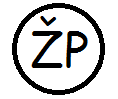